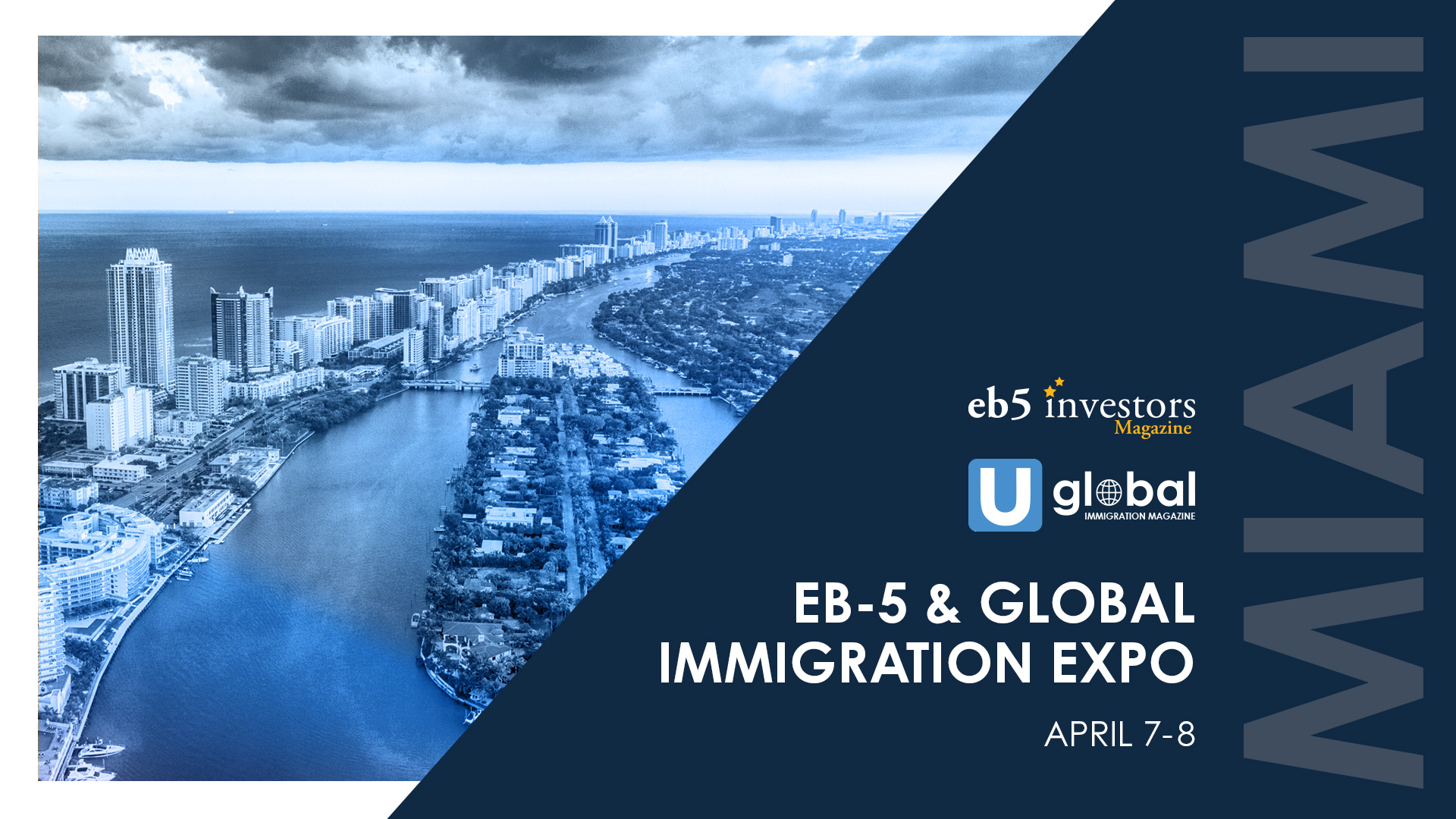 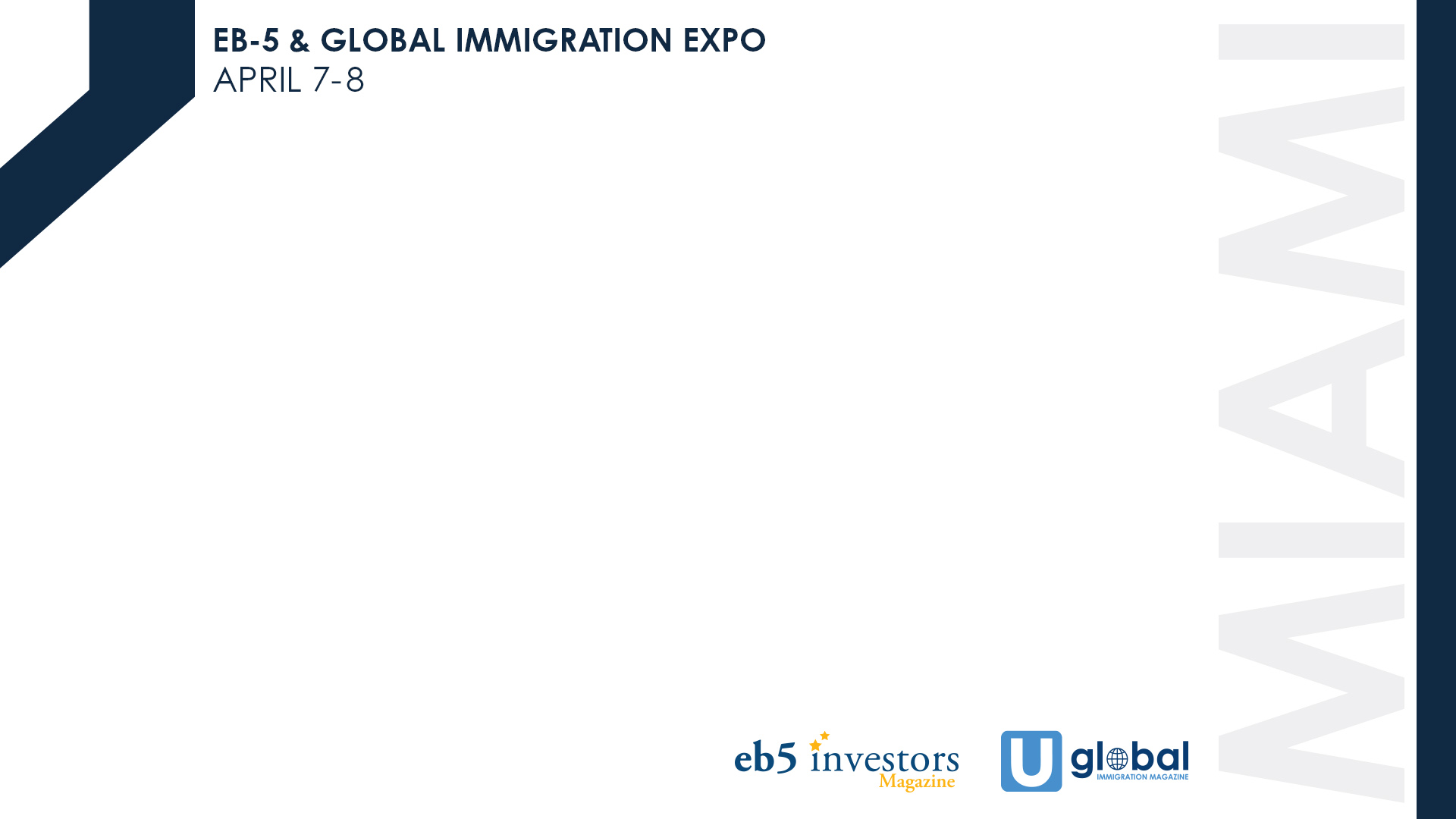 EB-5 Regional Center Stream

 Status and factors to consider for project selections and applications, pre and post reauthorization.

Roberto Contreras, Houston EB-5
Brennan Sims, EB-5 United
Kurt Reuss, EB5Marketplace 
Rogelio Carrasquillo, Carrasquillo Law Group P.C.

Moderated By: Ronald Fieldstone, Saul Ewing Arnstein & Lehr
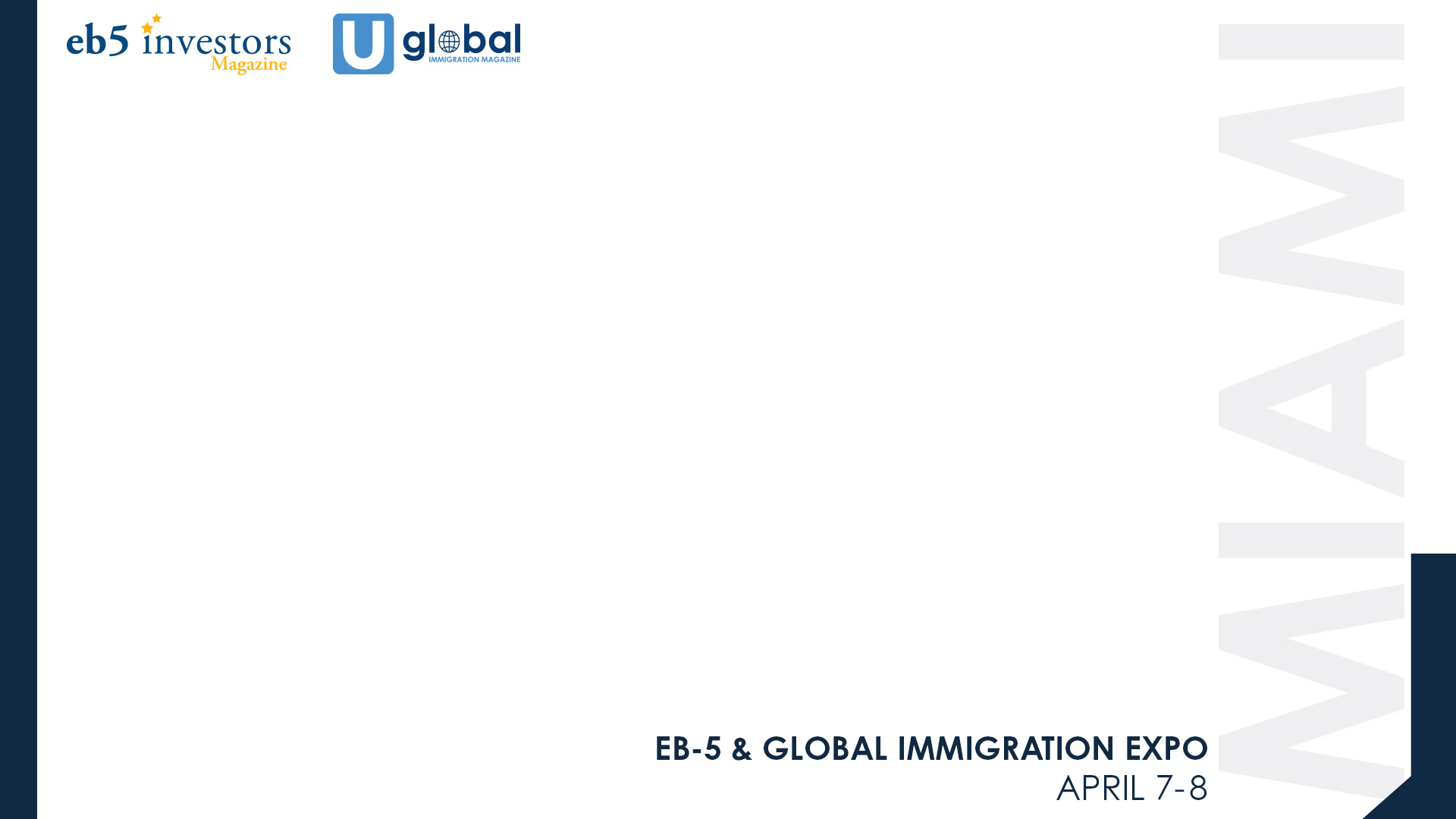 1) Benefits of Rural Projects
2) Types of Rural Projects (Not jut Real Estate)
3) TEA Certainty - Only Adjacent Tracts. Need for Economist Letter. Complications re State Annual update of unemployment figures 
4) Importance of heightened due diligence on Regional Center
5) Utilization of Registered Investment Advisor or Broker - Dealer 
6) Location issues
7) Developer track record
8) Capital Stack 
9) Timing for commencement and completion of development - shovel ready projects 
10) Advantages of projects already under development 
11) Advantages of a phase development, especially redeployment opportunities 
12) How to address projects that have previously raised EB5 capital and is now continuing the raise 
13) How to evaluate and market a non- TEA project. Potential to increase investor return 
14) Timing and preparation of all Materials prior to May 16 , 2022  
15 ) Senior loan terms. Mezzanine loan terms. Safety of EB5 investment and nature of collateral 
16) Need for increased due diligence
17) Need for proper fund administration and compliance .Who are the professional involved in the offering and the project its
18) The weight given to above factors in selecting a project
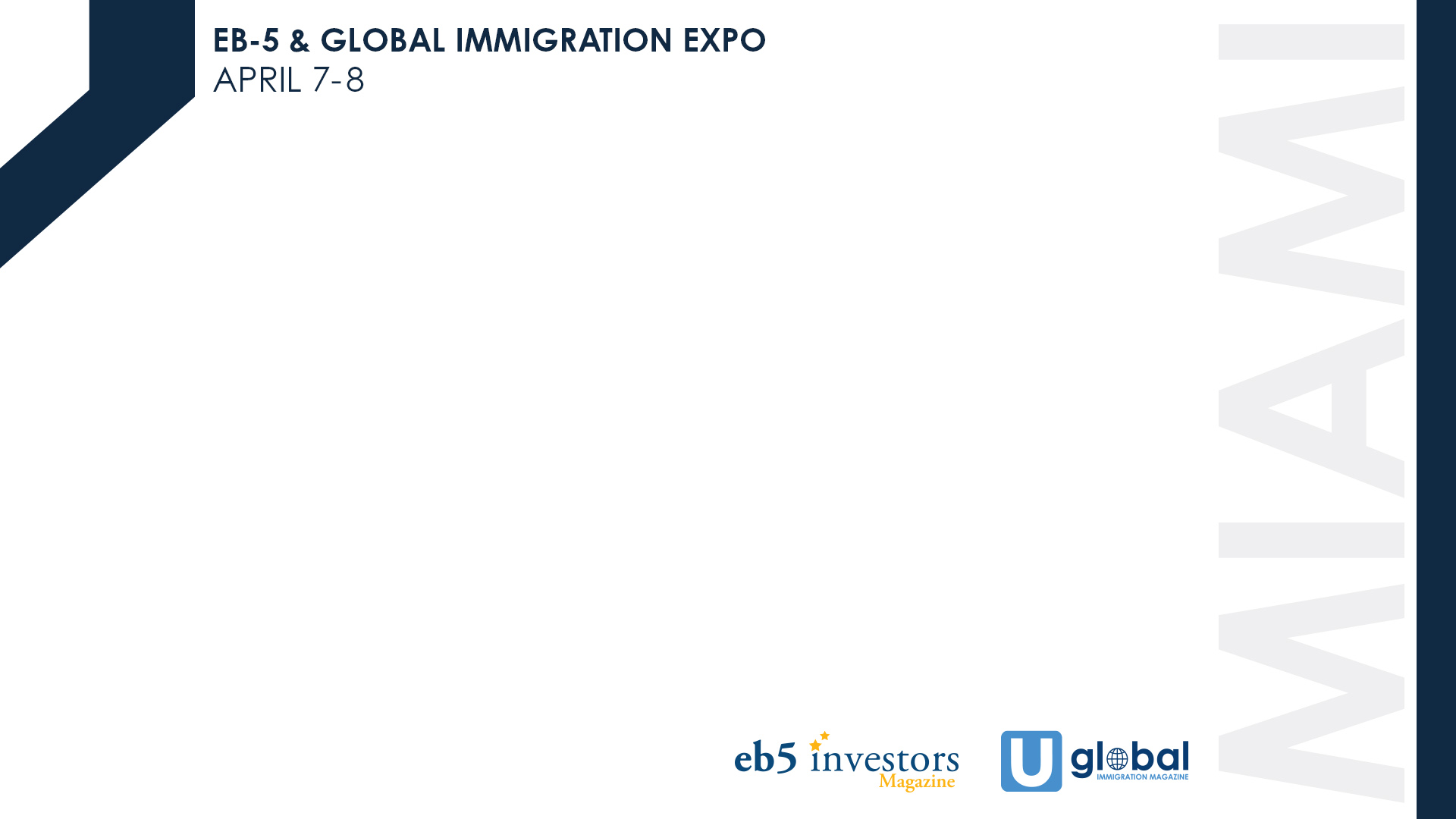 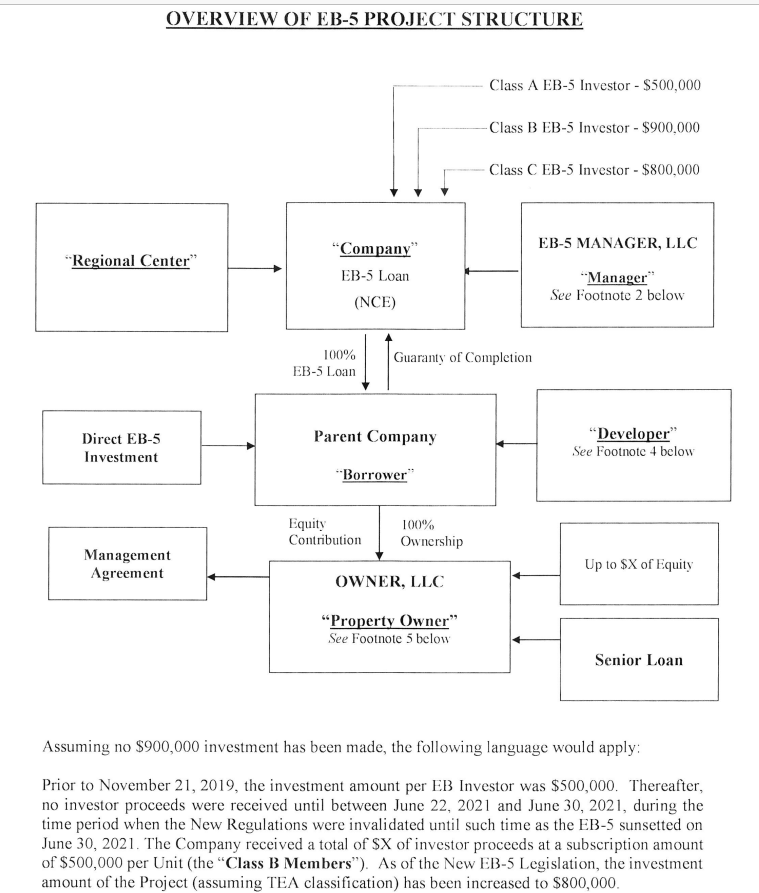